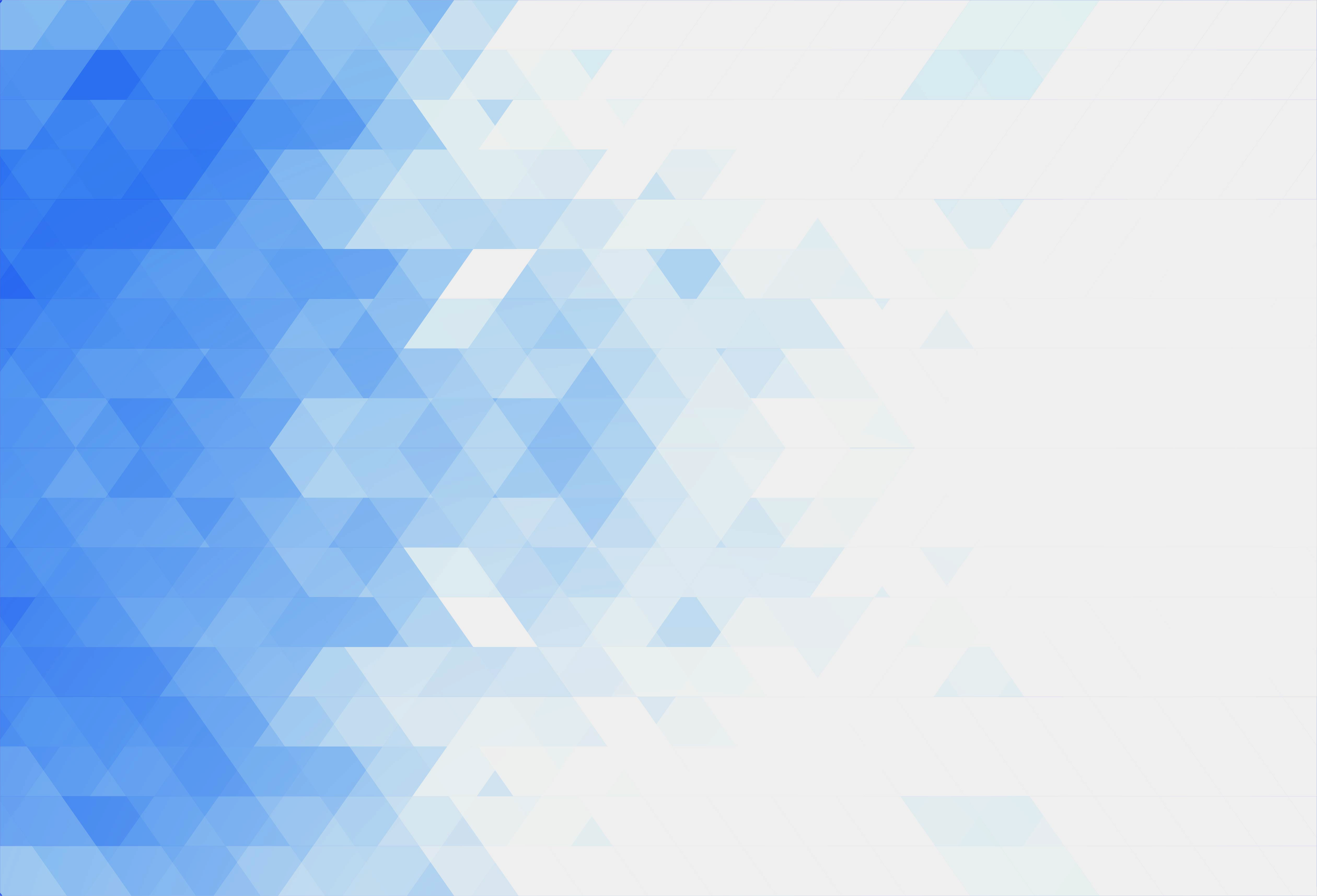 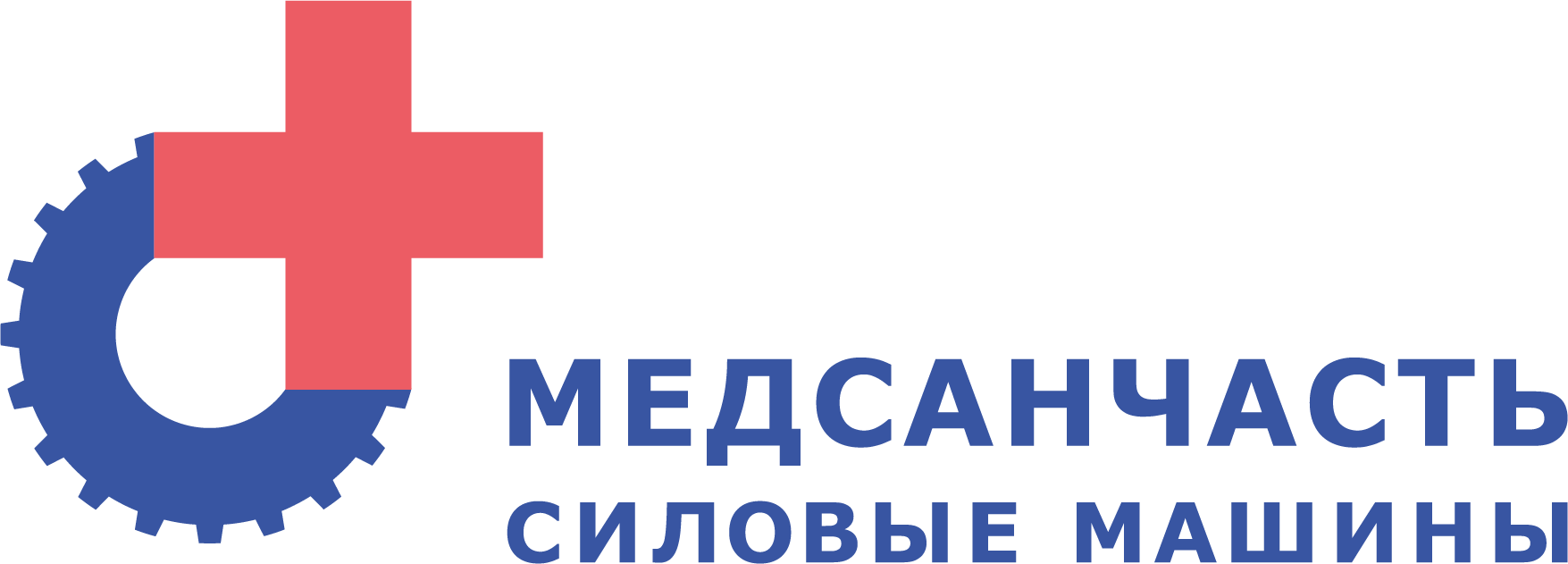 Опыт ЧУЗ «МСЧ «Силовые машины»Корпоративная медицина
Главный врач Воеводин Д.О.
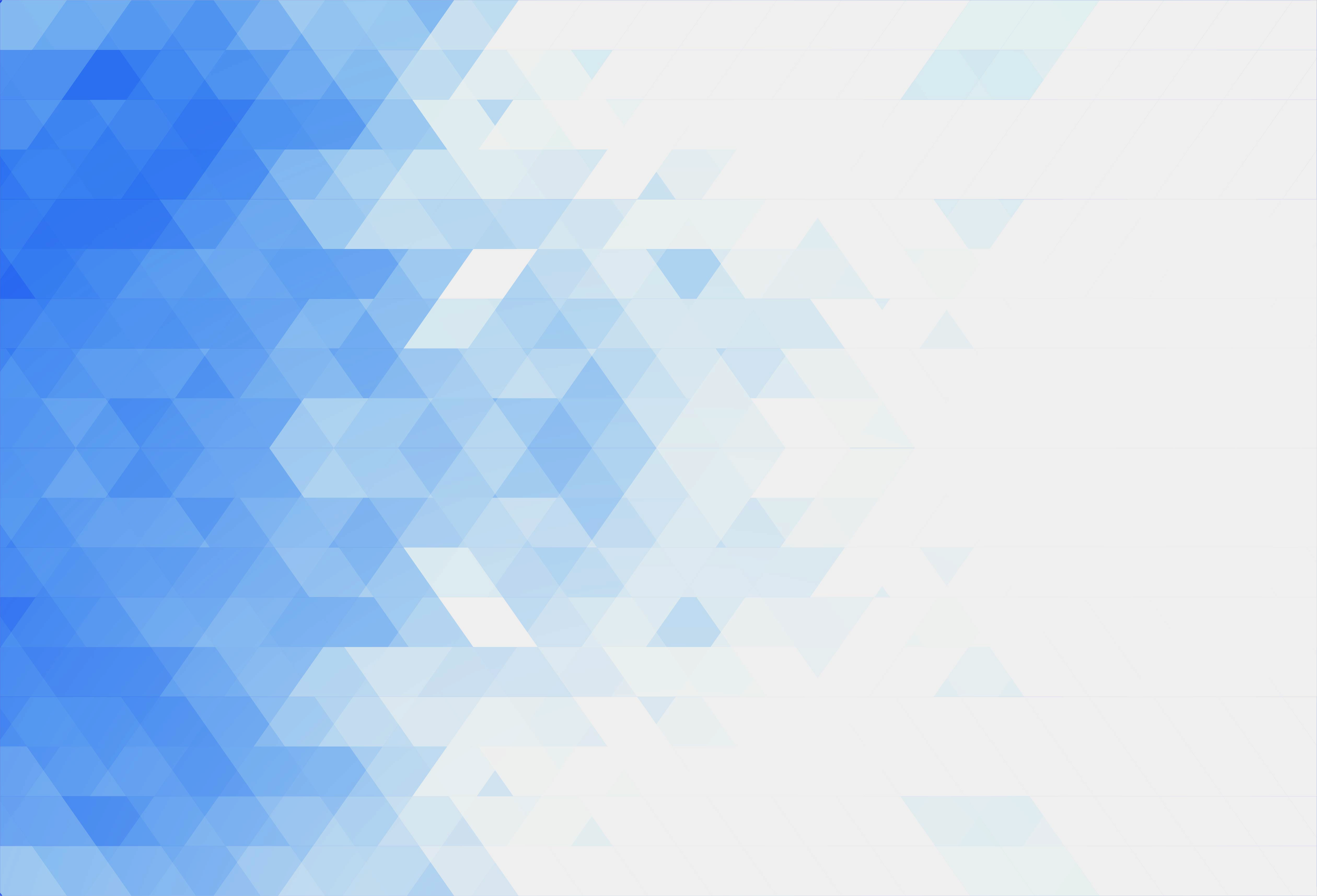 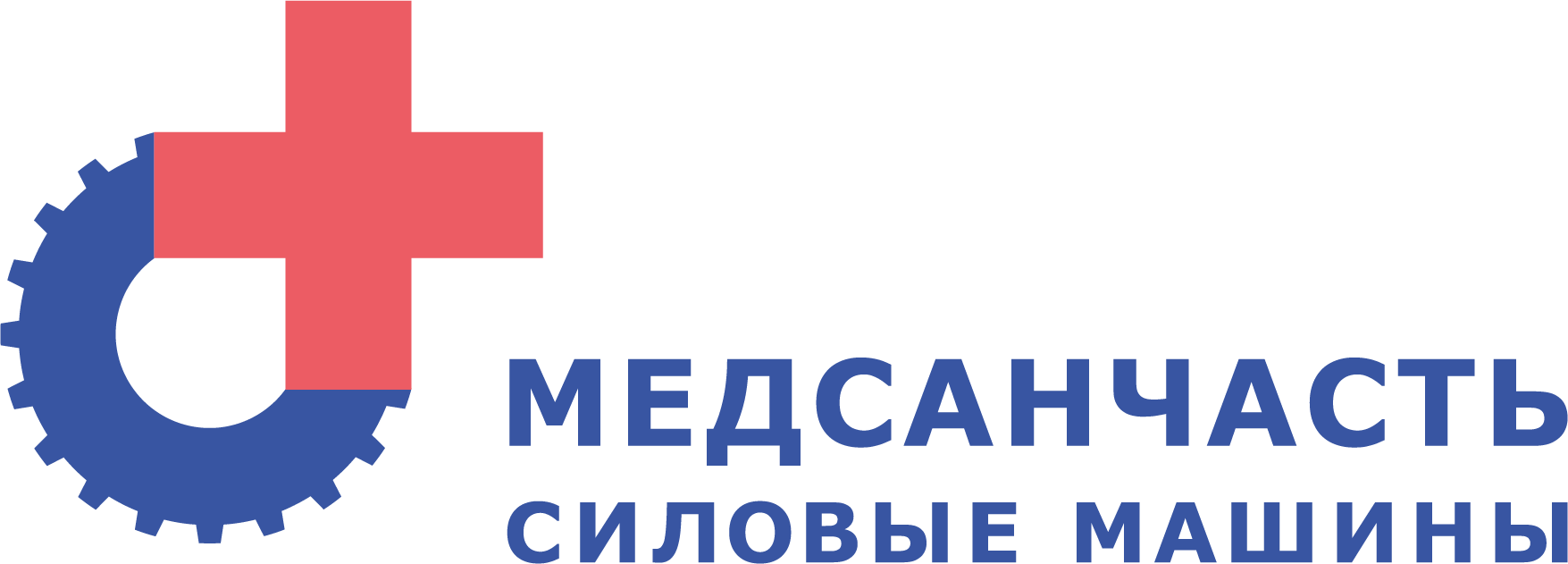 Медсанчасть «Силовые Машины»
Некоммерческая организация
Ведомственная поликлиника
64 сотрудника
50 сотрудников медицинского персонала


Часть команды, часть корабля
Мы являемся частью холдинга
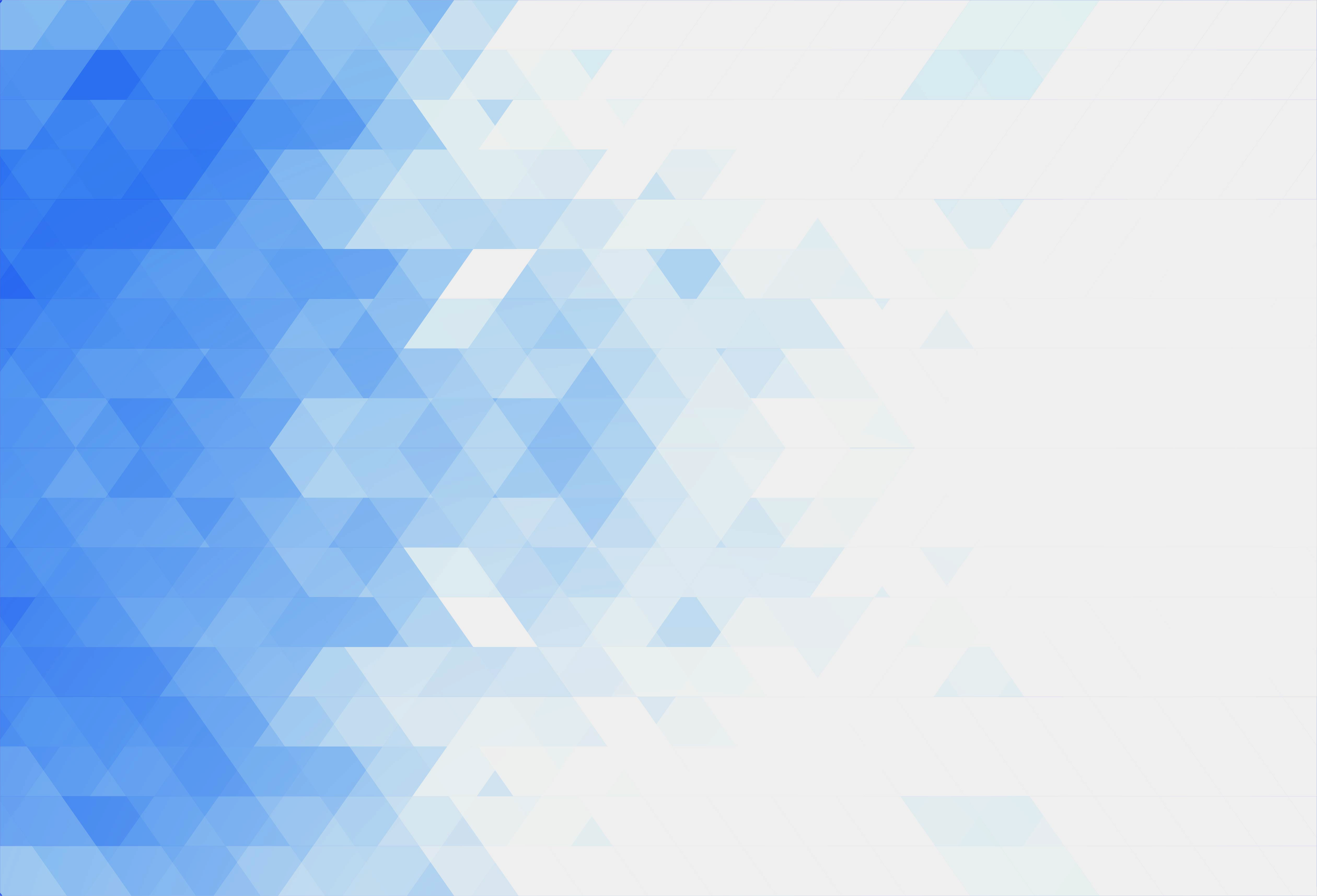 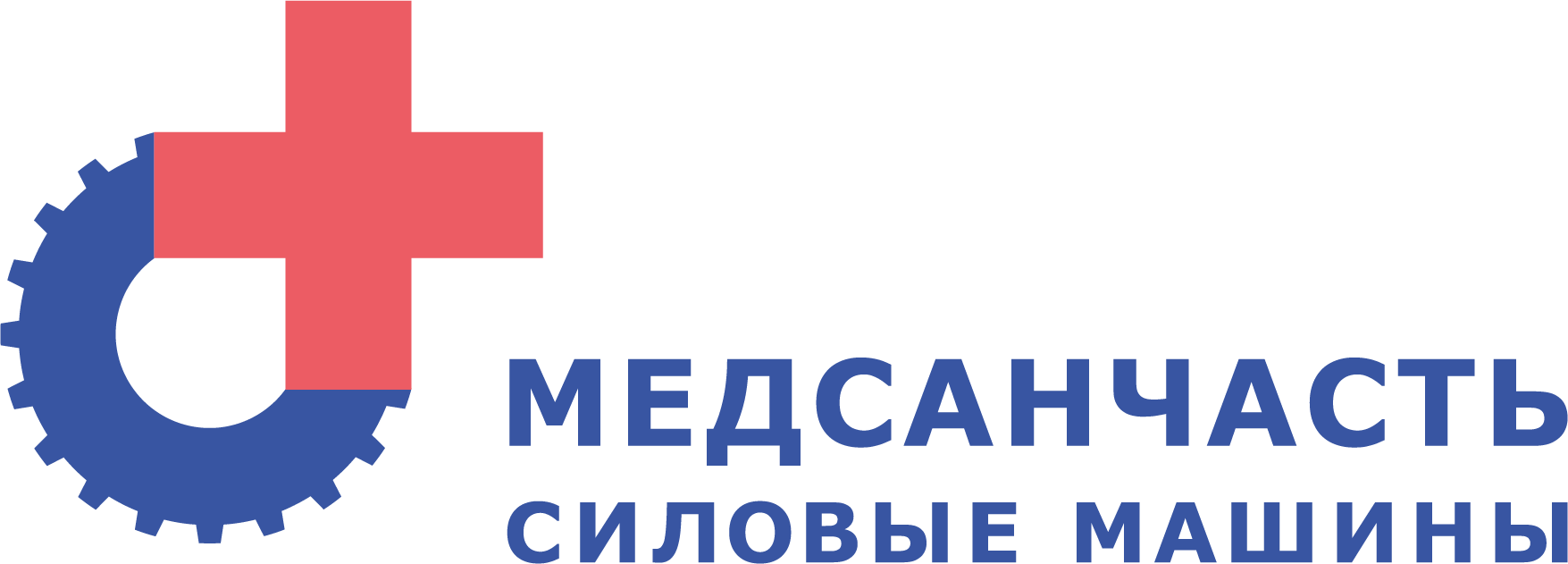 Услуги для холдинга
Предварительные и периодические медицинские осмотры
Предрейсовые и послерейсовые, предсменные и послесменные медицинские осмотры
Обслуживание сотрудников компании по ДМС
Здравпункты на заводах компании
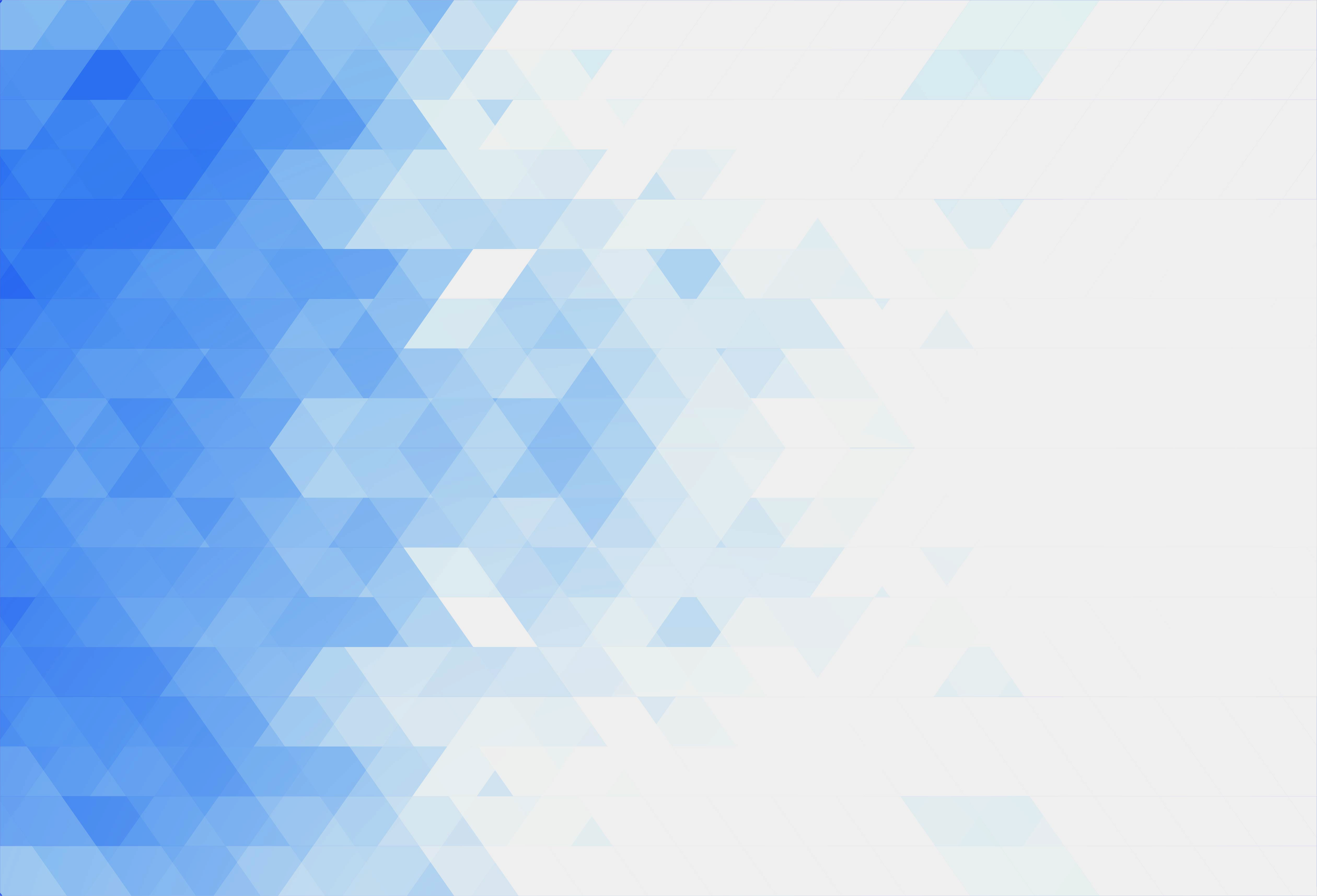 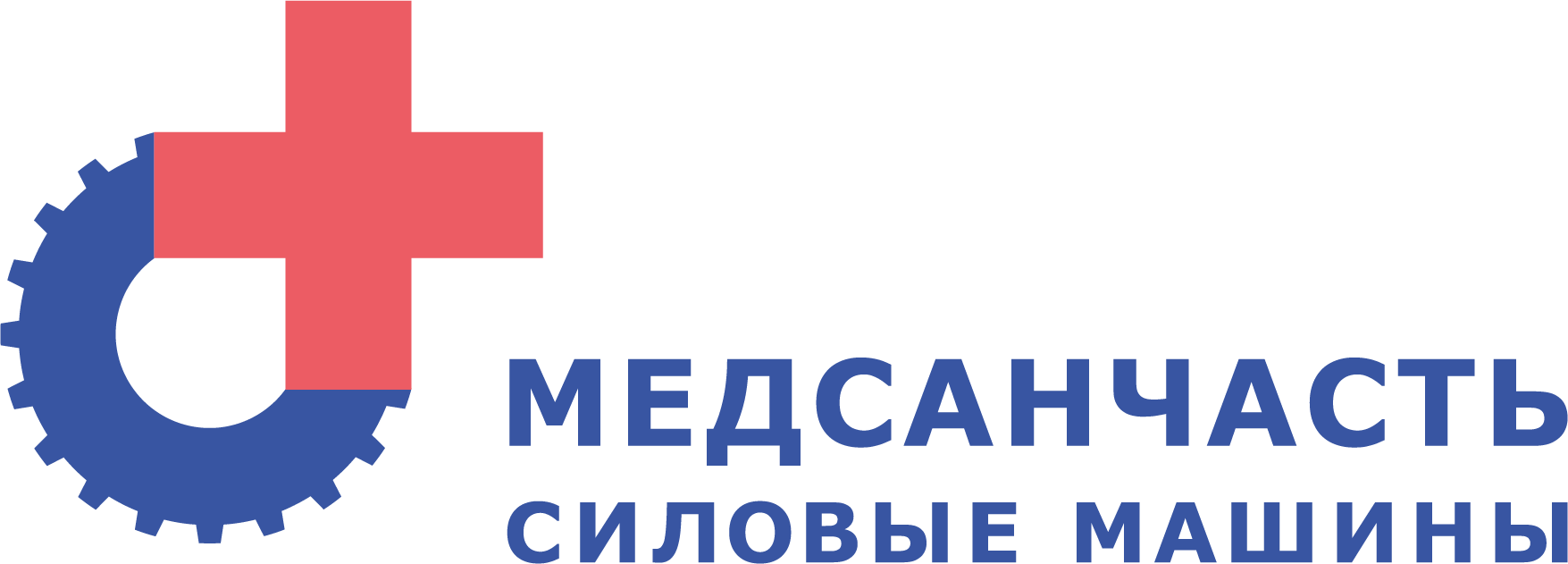 Начало пути
Финансово зависимы от компании
Устаревшее оборудование и оснащение
МИС работает только на часть задач
Остальное на бумаге без электронных документов
5 удаленных здравпунктов не имеют компьютеров и выхода в интернет
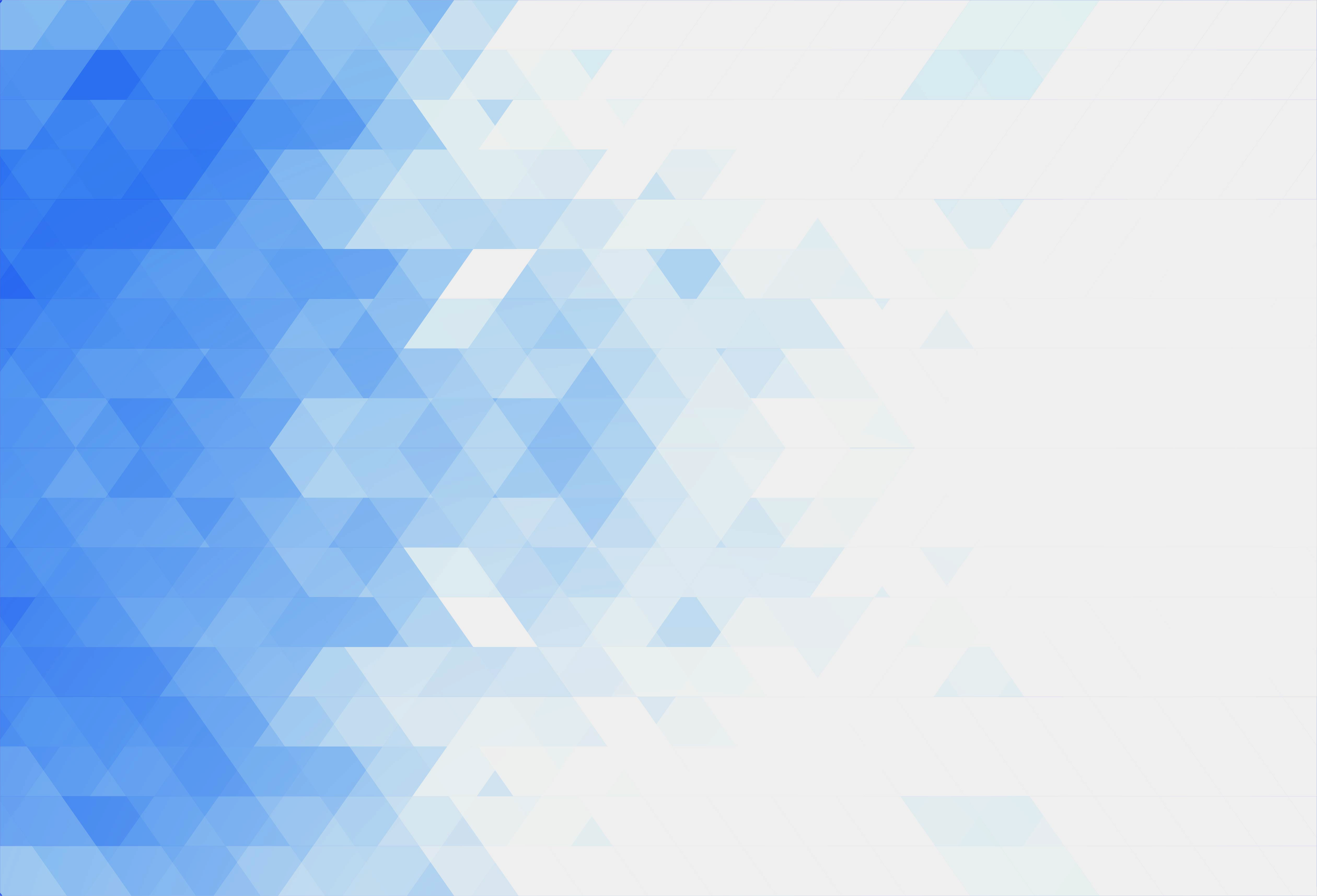 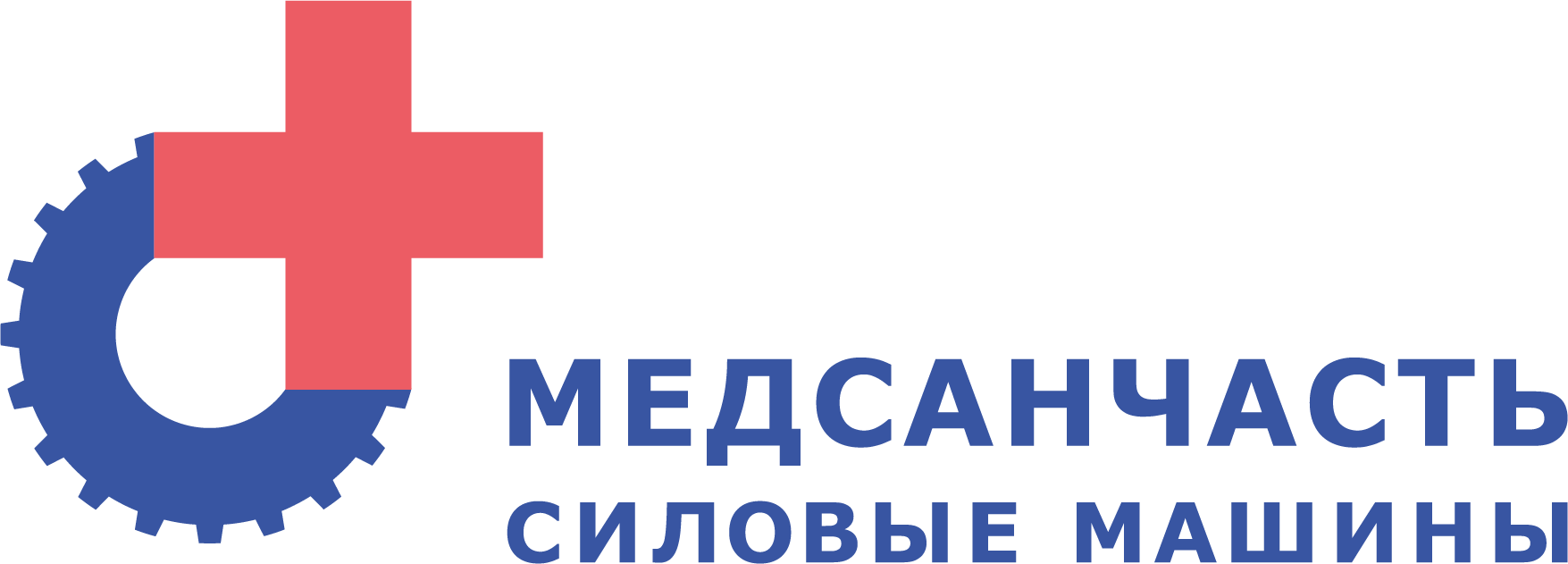 Цели
Финансовое самообеспечение
Рост NPS до 80% среди сотрудников
Приведение учреждение к бенчмаркингу отрасли
Расширение спектра услуг для сотрудников компании
Соблюдение сроков проведения проф осмотров
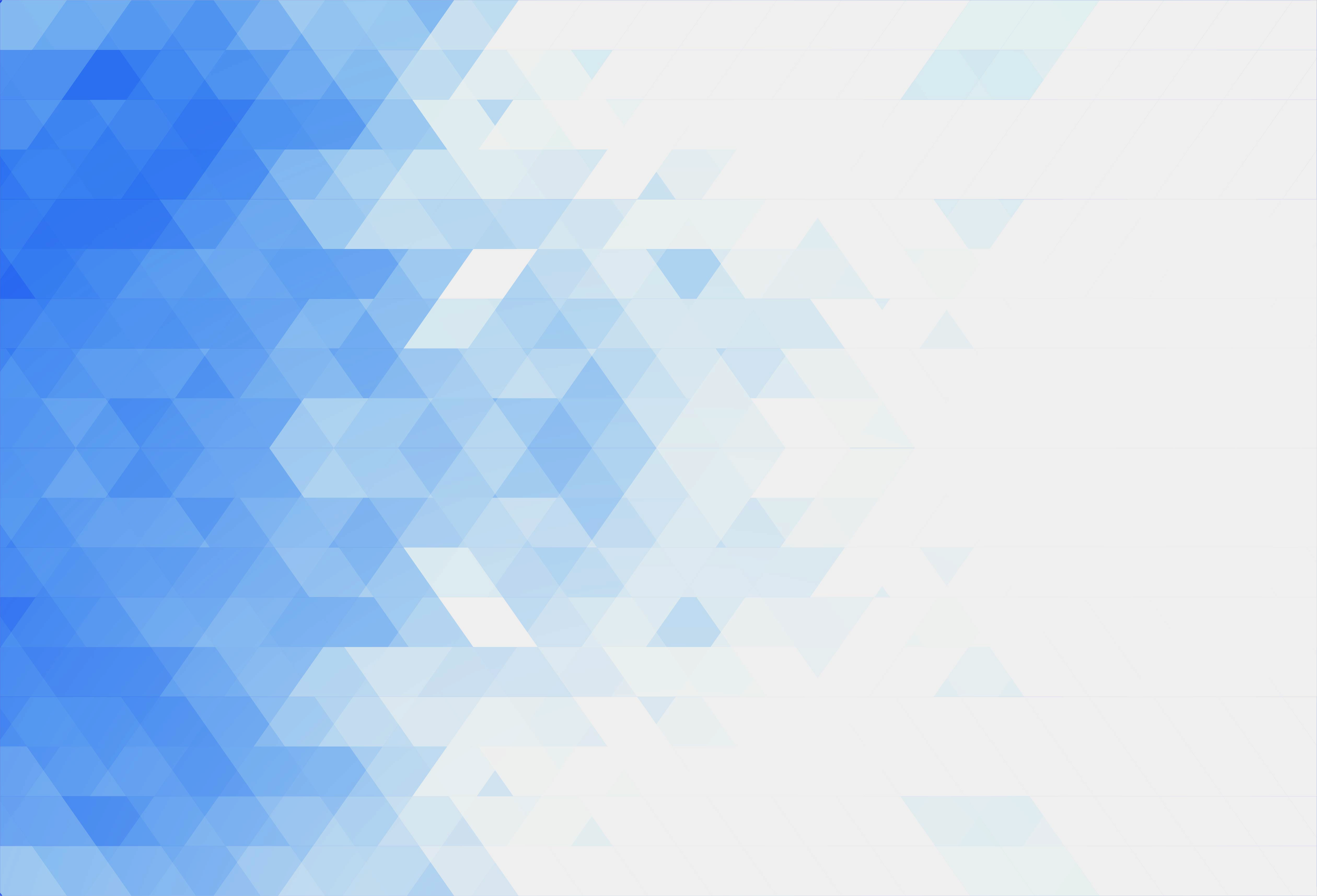 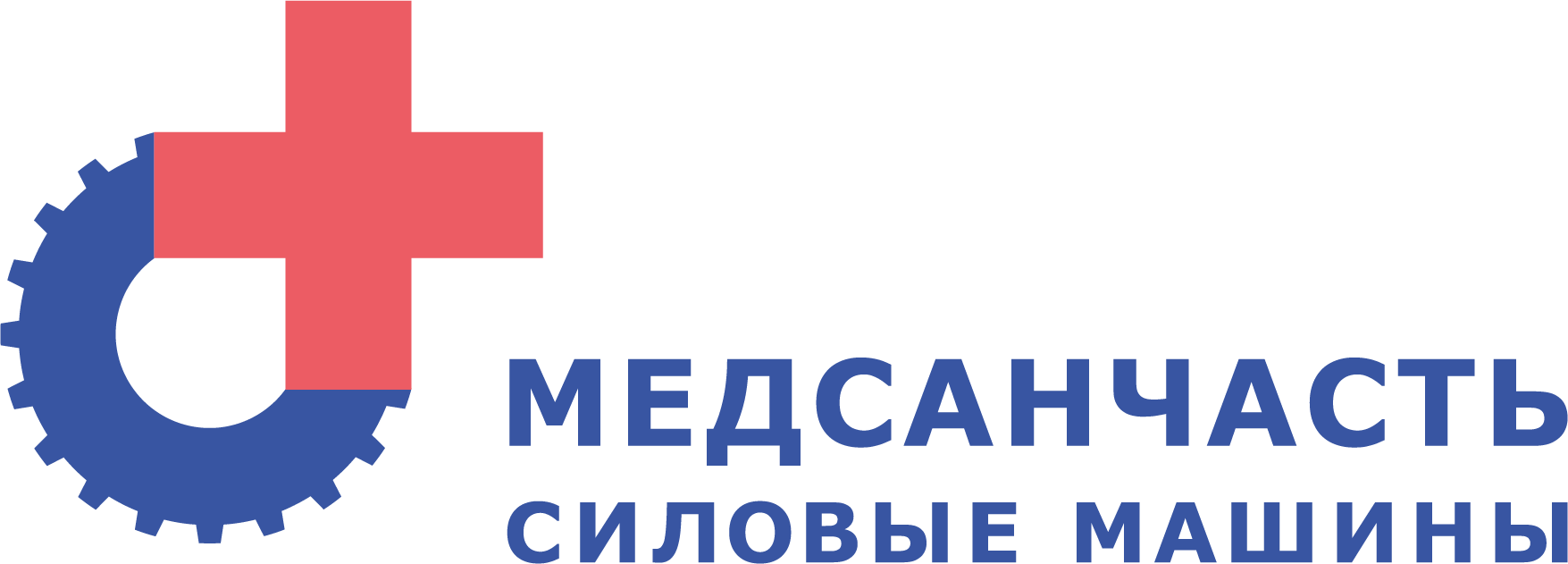 Что сделано
Перестройка процессов начиная от регистратуры
Внедрение бережливых технологий
Смена и доработка МИС для обеспечения работы проф осмотров
Привлечение клиентов «с улицы»
Программа лояльности для сотрудников и их родственников
Ремонт помещения и переоснащение кабинетов
Самоокупаемость и рентабельность
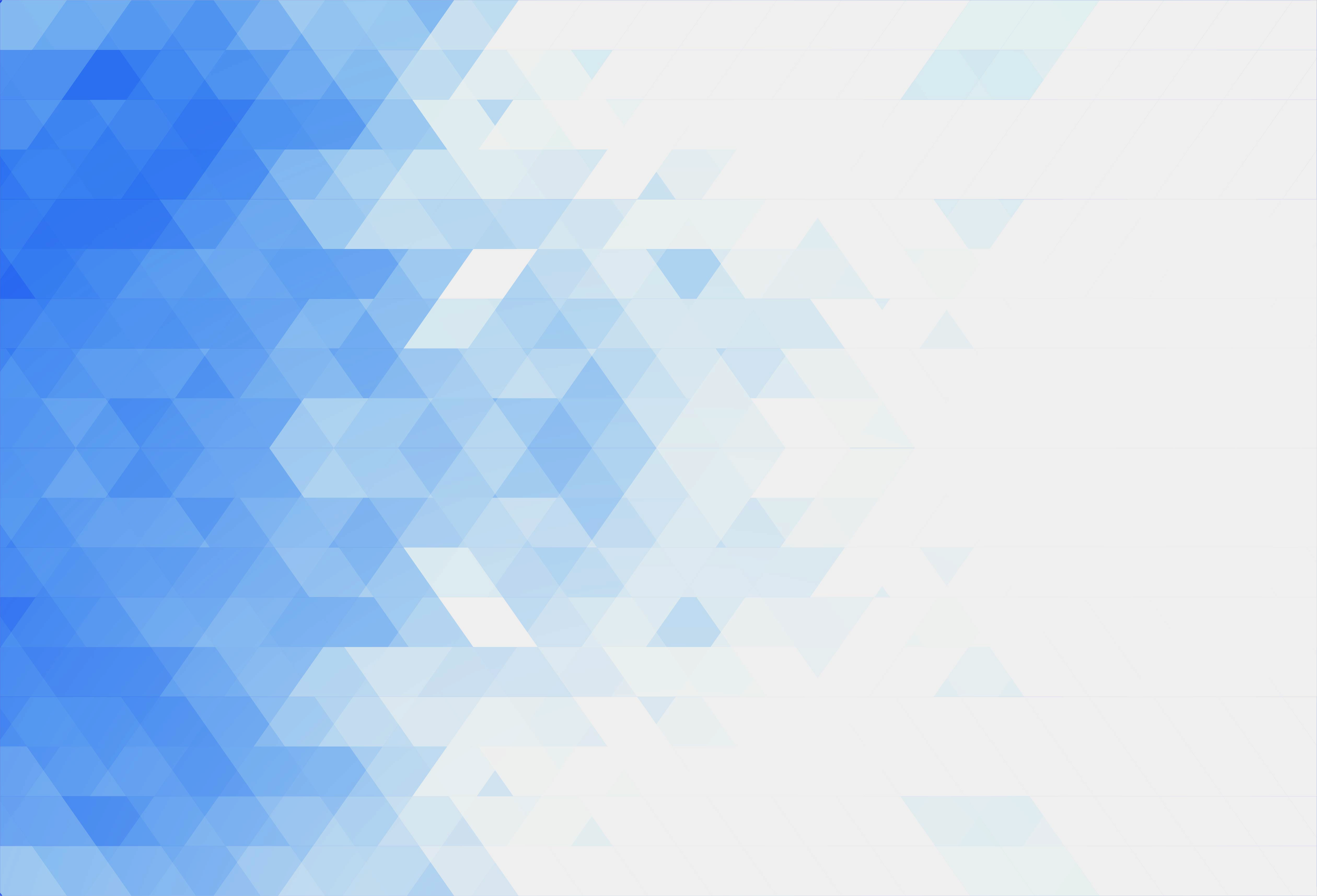 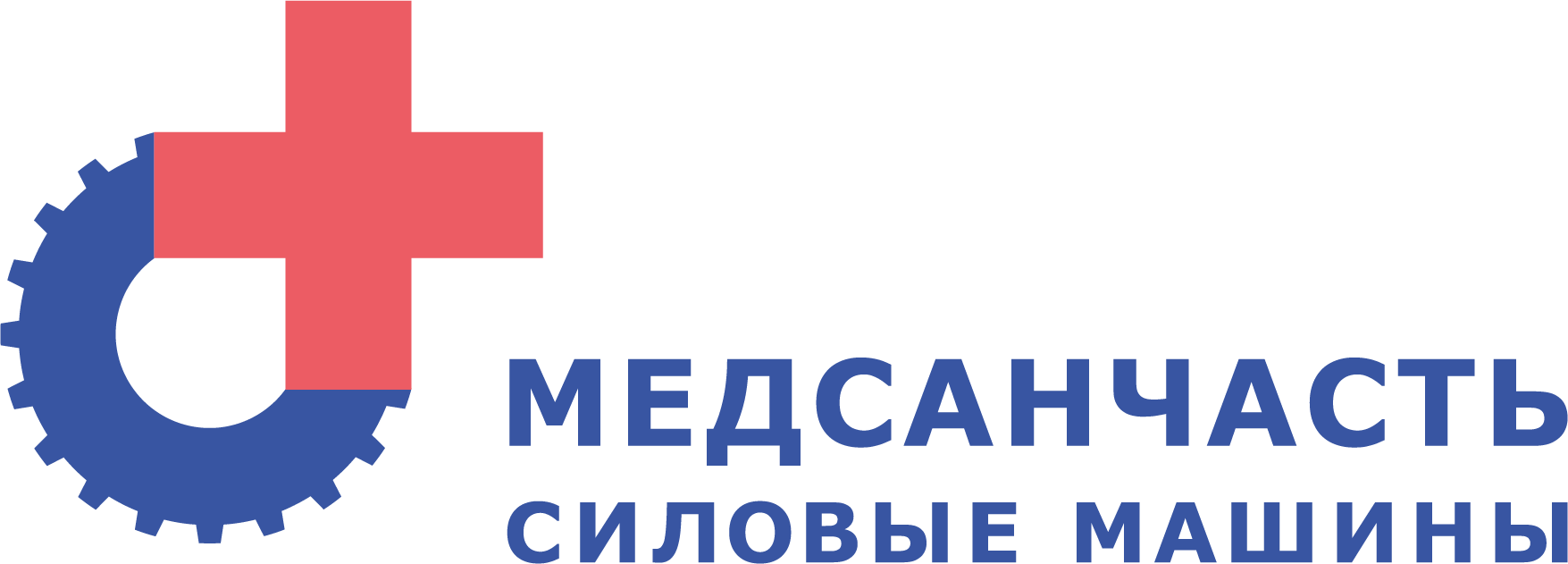 Усиление здравпунктов
Не только вызов с экстренной помощью
Включение в цепочку ценности от Медсанчасти
Использование нового продукта для удаленных массовых опросов и построения рискового профиля каждого сотрудника
Диспансерное наблюдение персонала под контролем здравпункта
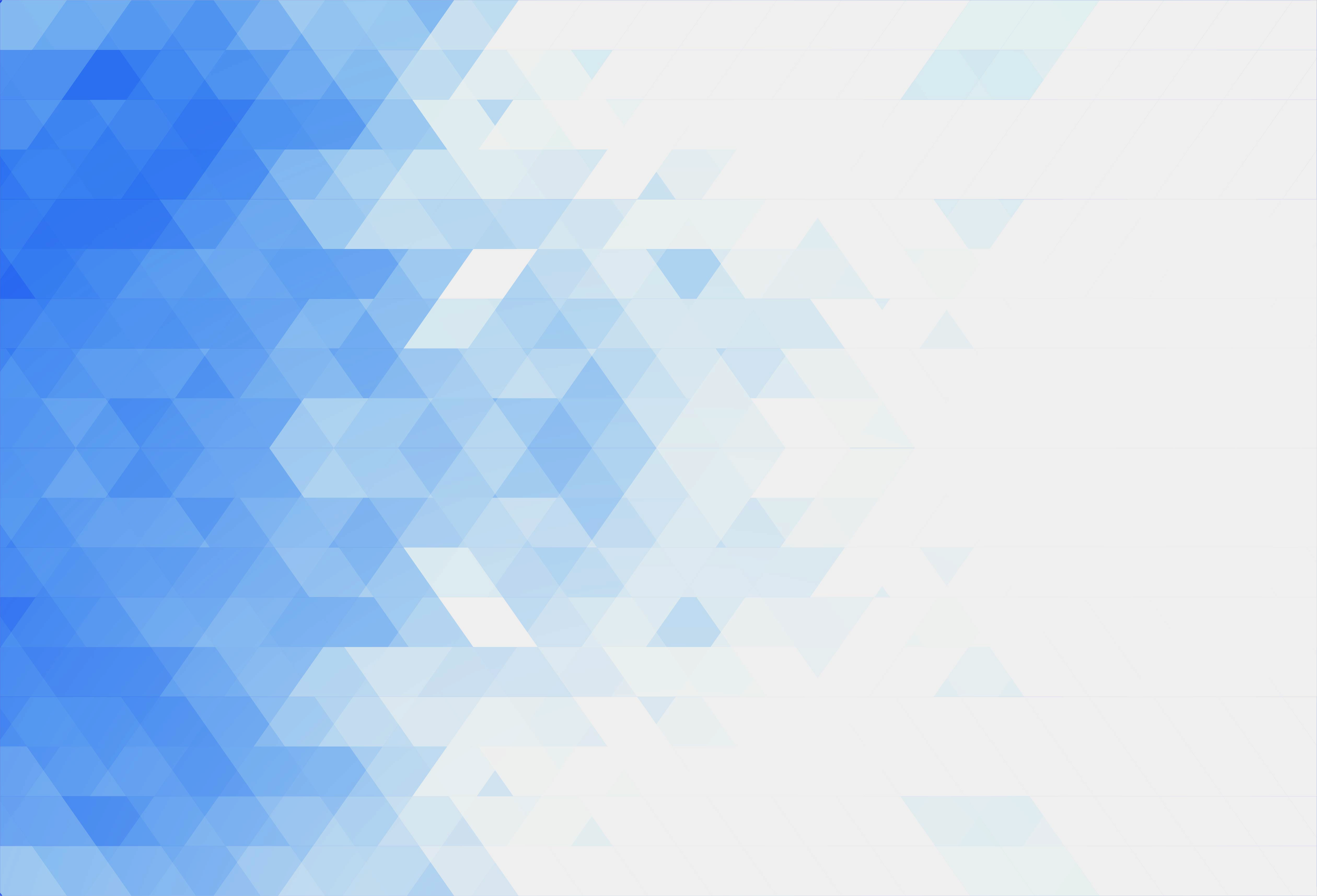 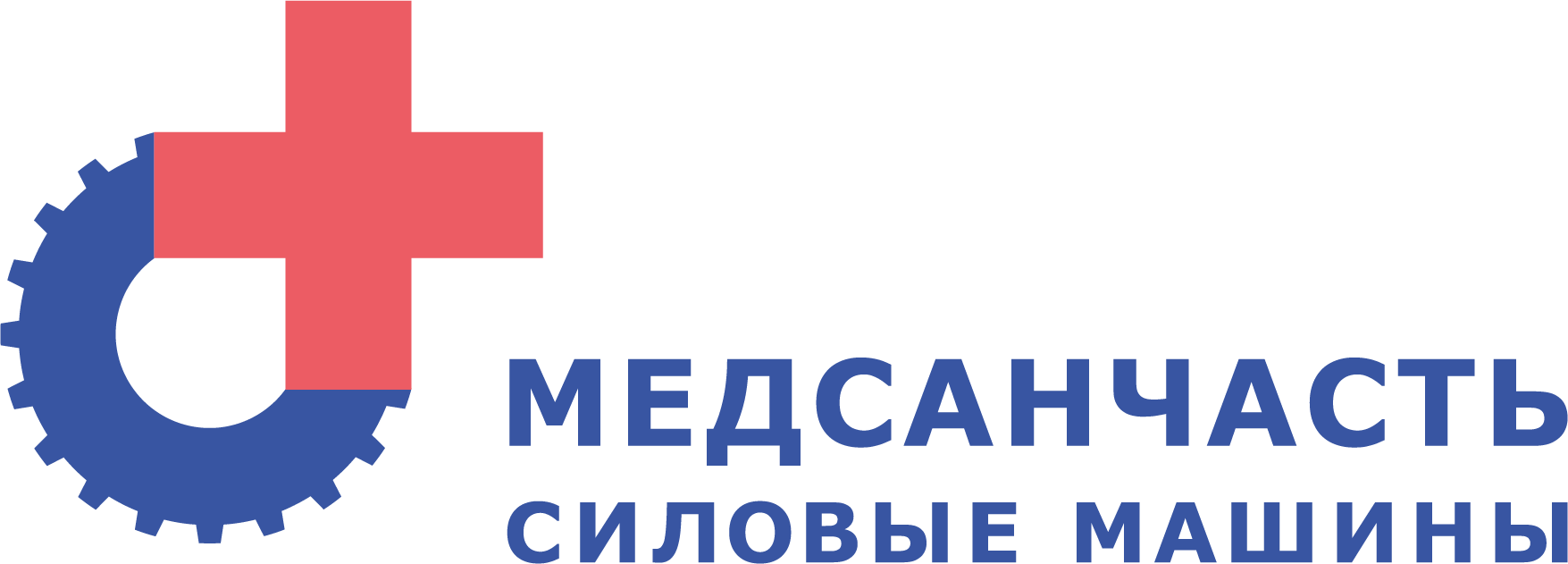 Итог
Собственная медицина внутри компании становиться выгоднее на сегодня, в том числе финансово
Медсанчасть как часть HR-бренда
Полноценность и достоверность медицинских осмотров
Возможность существования своего медицинского центра без дополнительных вливаний
Внедрение подхода 4Р медицины будущего уже сегодня
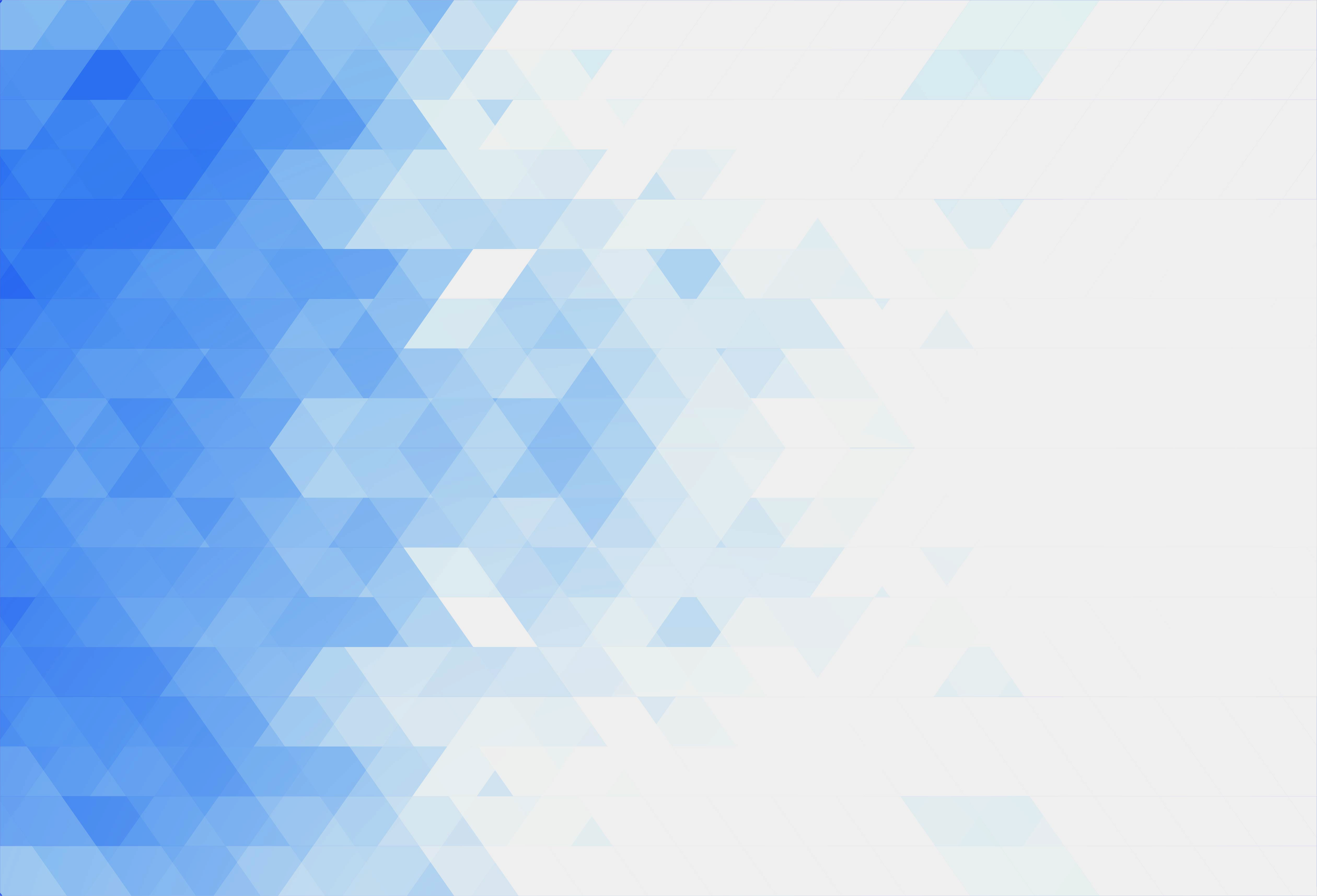 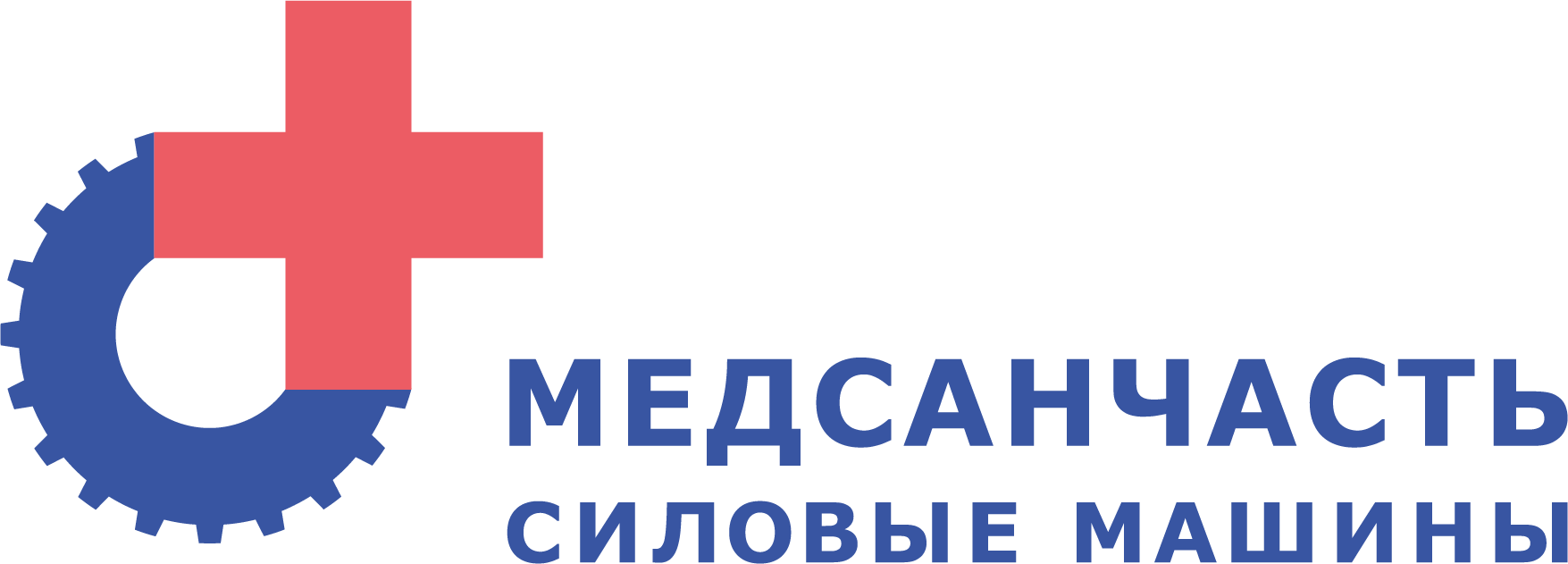 Спасибо за внимание
Dr.mojet@gmail.com